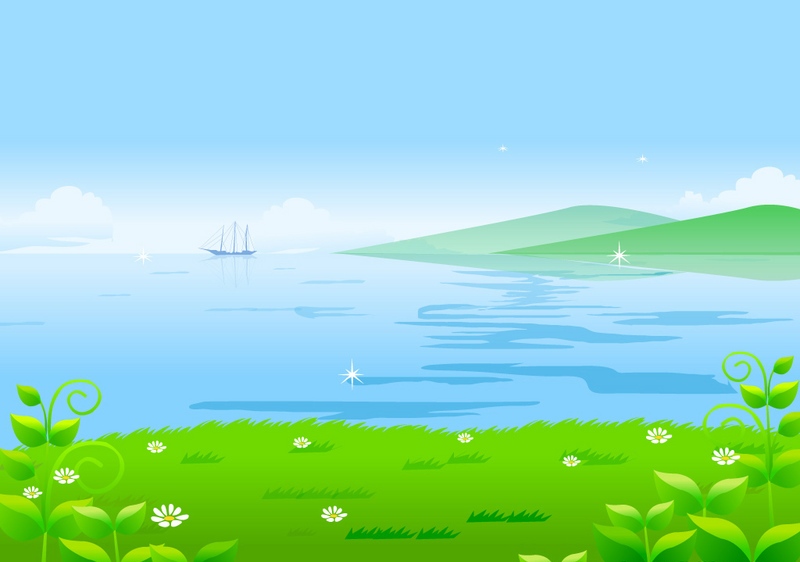 UBND QUẬN DƯƠNG KINH
TRƯỜNG TIỂU HỌC ĐA PHÚC




Môn: Tiếng Việt
Bài 1: Đi học ( T2)





Giáo viên thực hiện: Bùi Thị Hà Mai
4
Trả lời câu hỏi
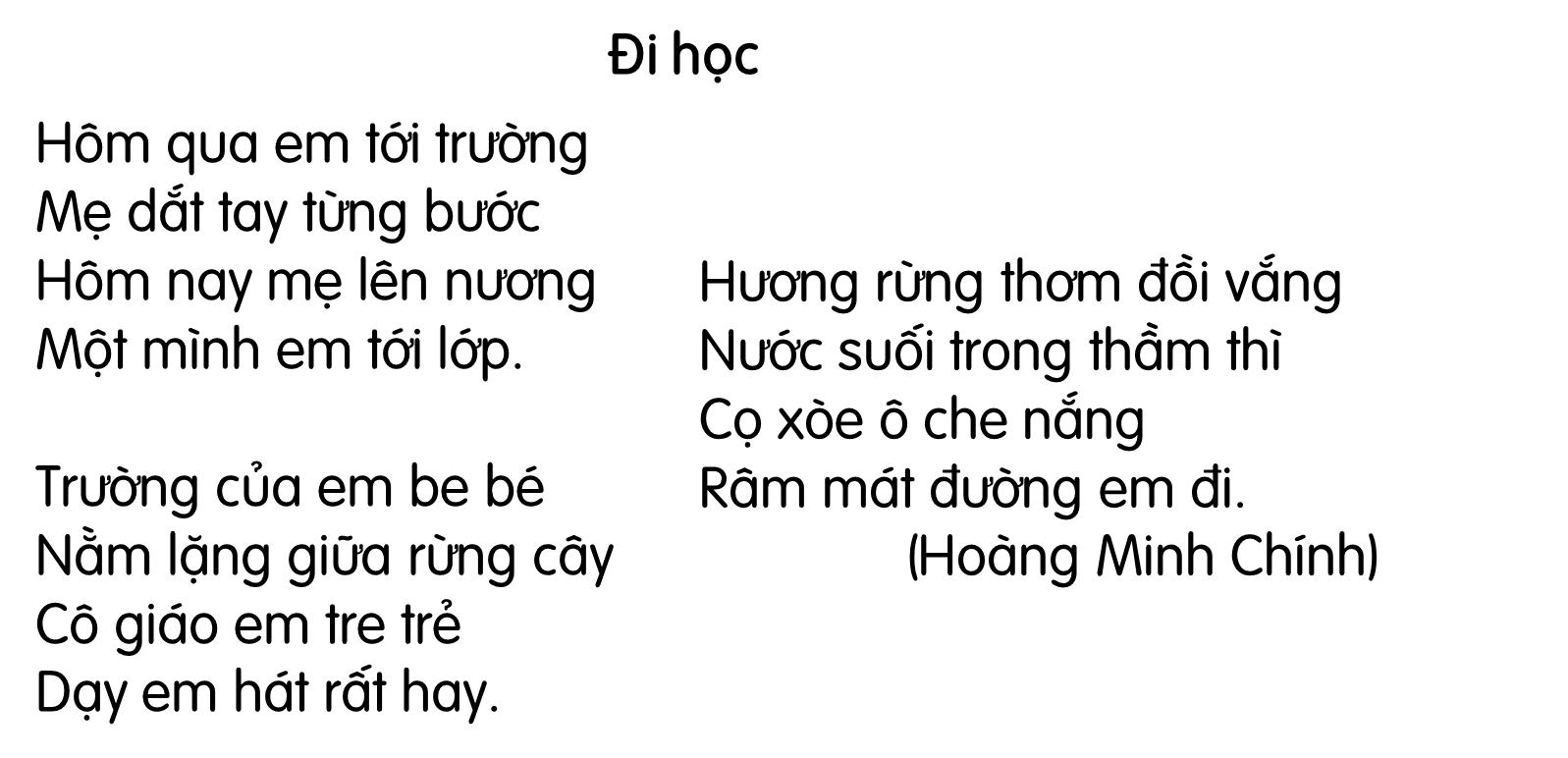 [Speaker Notes: Câu cuối, cho hs so sánh để thấy được các bạn nhỏ trong bài đi học cũng có nhiều khó khăn nhưng các bạn luôn vui vẻ, thích đến trường. Sau đó GV cho hs nhìn lại trường học của mình, có gì may mắn hơn không. Từ đó các em nền …]
a. Vì sao hôm nay bạn nhỏ đi học một mình?
=>Vì hôm nay mẹ lên nương.
b. Trường của bạn nhỏ có đặc điểm gì?
=>Trường của bạn nhỏ be bé, nằm giữa rừng cây.
c. Cảnh trên đường đến trường có gì?
=> Cảnh trên đường đến trường có hương rừng thơm, nước suối trong, cọ xoè ô che nắng.
5
Học thuộc lòng hai khổ thơ đầu
Hôm qua em tới trường
Mẹ dắt tay từng bước
Hôm nay mẹ lên nương
Một mình em tới lớp.

Trường của em be bé
Nằm lặng giữa rừng cây
Cô giáo em tre trẻ
Dạy em hát rất hay. thôi.
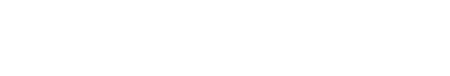 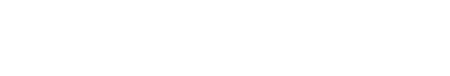 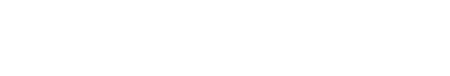 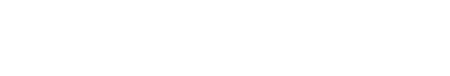 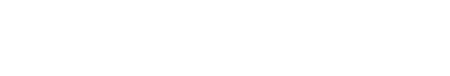 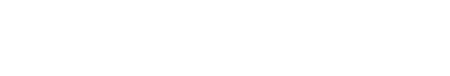 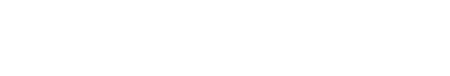 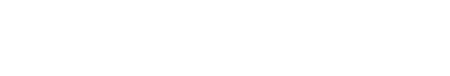